JEPPIAAR INSTITUTE OF TECHNOLOGY
“Self-Belief | Self Discipline | Self Respect”

Department of Electronics and communication Engineering
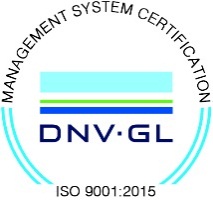 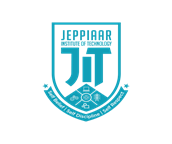 Subject Name : MICROPROCESSOR AND MICROCONTROLLERPresentation  Title: INTERFACING THE LED USING 8086 MICROPROCESSOR
Team Members:
	Students Name	 		  	   Reg.No:
	1. TONIE  RAALPH .C                                          210617106081
                2. ALWIN REVANTH.P                                         210617106007
                3. KRISHNA KUMAR.S                                       210617106050
                4. SANGAVI.L                                                         210617106070
                5. SURYA PRABHA.S.V                                        210617106078
OBJECTIVE:
Know that how to work a 8086 microprocessor
  Show the different parts of a 8086 microprocessor internal architecture
CONTENTS
   INTRODUCTION
    8086 TRAINER BOARD
    LED(light emitting diode)
    INTERFACING LED
     INTERFACING LED WITH 8086
     PIN ASSIGNMENT WITH 8086
     CIRCUIT DIAGRAM
     ASSEMBLY PROGRAM TO ON AND OFF LED  USING 8086
INTRODUCTION
 8086 MICROPROCESSOR:

 8086 microprocessor is the enhanced version of 8085 microprocessor. It
    was designed by Intel in 1976.
     The 8086 microprocessor is a 16-bit, N-channel, HMOS microprocessor.
Where the HMOS is used for "High-speed Metal Oxide Semiconductor".
     8086 is built on a single semiconductor chip and packaged in a 40-pin ICpackage. The type of package is DIP (Dual Inline Package).
 8086 uses 20 address lines and 16 data- lines. It can directly address up to
220 = 1 Mbyte of memory
 It consists of a powerful instruction set, which provides operation like
division and multiplication very quickly.
Features of 8086 Microprocessor:
 
 1. To improve the performance of this microprocessor there are two stages of pipelining, which are fetching & execute stage.
 
2. The fetch stage can transfer the data in 6 bytes of instructions and stored in a line
 
3. The execute stage will execute the instructions
 
4. The 8086 microprocessor consists of 2900 transistors and it has 256 vectored interrupts
 
5. It is the first 16-bit processor with 16 bit ALU & register, internal data bus and 16-bit external data bus.
8086 TRAINER BOARD:
                        PS- TRAINER-8086 microprocessor trainer kit is proposed to smooth the progess of learnng and developing designs of microprocessor from intel. It has the facility to connect  pc’s 101/104 keyboard, to enter the user program in assembly languages. User verifies the program through LCD or PC , user friendly filmware confirms facilitating the beginners learns operations of a microprocessor quickly.
LED ( light emitting diode):
                            light emitting diodes is the most commonly used comp[onents, usually for displaying pins digital states. Typical uses of LEDs include alarm devices, timers and confirmation of user  input such as a mouse click or keystroke.
INTERFACING LED:
                   fig.1 shows how to interface the LED to microprocessor. As you can see the anode is connected  through a resister to GND & the cathide is connected to the microprocessor pin. So when the port pin is HIGH the LED is OFF 7 when the port pin is LOW the LED  is turned ON.
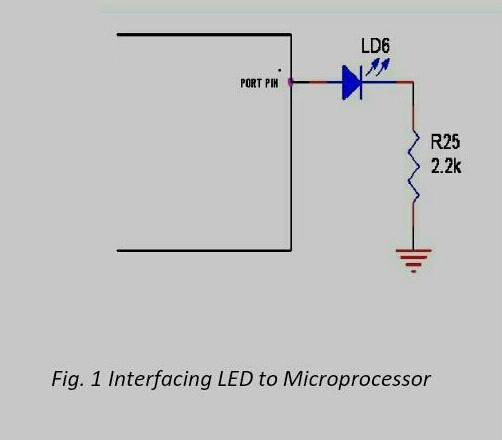 INTERFACING THE LED WITH 8086:
                            we now want to flash a LED in 8086 trainer boarde. It works by turning ON a LED & then turning it OFF & then looping  back to START. However the operating speed of microprocessor is very high.
 PIN ASSIGNMENT WITH 8086:
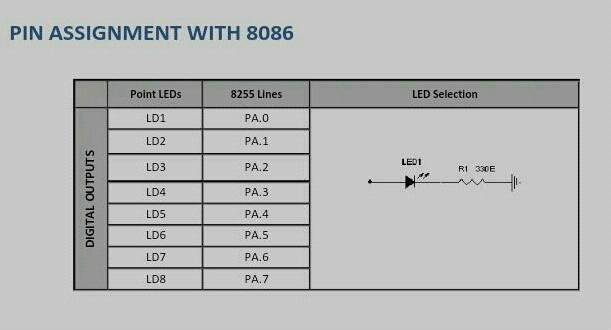 CIRCUIT DIAGRAM TO INTERFACE LED WITH 8255:
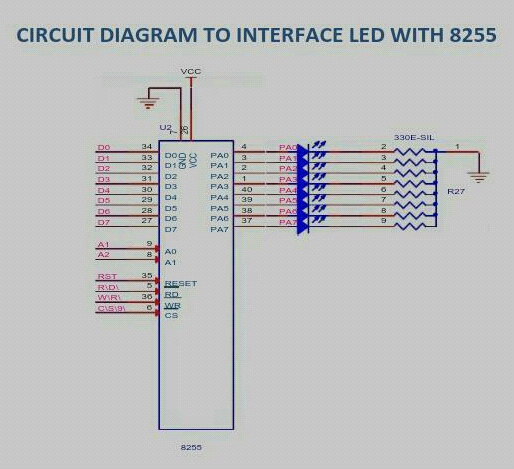 ASSEMBLY PROGRAM TO ON AND OFF LED USING 8086:
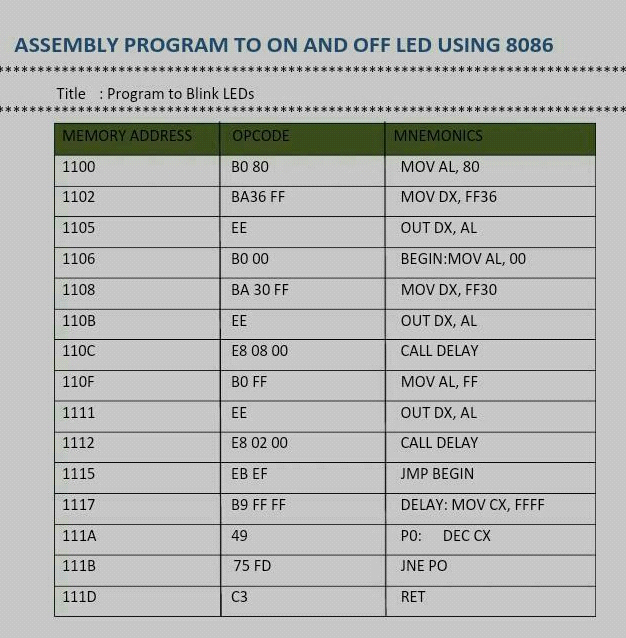 CONCLUSION:
    With the output different input  output modes and control word format has been studied in this experiment.
REFERENCE:
Dougles v hall,microprocessor and interfacing.new delhi:tat mc graw hill pvt.ltd.revised second edition 2010.
Rk sharma,” a low cost seven display system”,IET radio and electronic engineer,vol.41.pp.223-224 may 1971.